Public Meeting October 23, 2023
Technology & Housekeeping
To All Participants: 
Call participants in the order they have registered for public comment prior to meeting, then during today's meeting
Closed Captioning:
Closed Captioning will be displayed on the smaller screen
Alternatively, you can use this link online for real-time captioning:  https://www.streamtext.net/text.aspx?event=CEC_Captions 
To In-Person Participants:
To submit a public comment, please add your name and affiliation to the sign in sheet by the door. We will call on you to speak in order received.
To Online Participants:
To submit a public comment, please submit your name, affiliation, and public comment via email to info@civicengagement.nyc.gov or via text to 917-587-9103. We will read comments in order received.
Agenda
Attendance
Approval of meeting minutes from July 25, 2023 and September 26, 2023
Proposed Resolution Authorizing the Use of Remote Technology 
Proposed Amendment to CEC Resolution
Annual Report
Program Updates
Discuss next meeting date
Public Comment
Approval of Meeting Minutes
Proposed Resolution Authorizing the Use of Remote Technology
Resolution Authorizing the Use of Remote Technology 
Whereas, section 103-a of the Open Meetings Law (“OML”) authorizes the use of videoconferencing to conduct public meetings subject to certain requirements; and
Whereas, section 103-a of the OML addresses remote participation by members of public bodies who are unable to attend meetings in person due to a physical or mental impairment (a “Qualifying Disability”); and 
Whereas, section 103-a of the OML allows members with a Qualifying Disability to attend public meetings remotely and still fully participate in the meeting, including counting towards quorum and casting votes; and 
Whereas, while the OML is silent as to how Qualifying Disability determinations should be made and whether documentation must be provided to support a claim of a Qualifying Disability, should a public body elect to implement the Qualifying Disability option, it must state its intention to permit the option, and the methodology for doing so, through an amendment to the bylaws or by a resolution; and 
Whereas, the Civic Engagement Commission now wishes to authorize videoconferencing and to extend the use of remote technology to also permit its use by board members with a Qualifying Disability. 

Therefore, be it resolved that:
The Civic Engagement Commission may use videoconference for its meetings and the meetings of its committees and subcommittees consistent with the requirements of section 103-a of the OML. 
The public will be able to view meetings by video in real time, and remote participants, including the general public, will have the same real time opportunity to participate as in-person attendees. 
If a quorum of the Commission is present in person, another Commissioner may join the meeting remotely from a location that is not open to the public if that Commissioner is unable to join in person due to:
Extraordinary circumstances, such as disability, illness, or caregiving responsibilities; or
Significant or unexpected events that preclude the Commissioner’s physical attendance at the meeting.
The Civic Engagement Commission elects to permit its members the option to claim a Qualifying Disability and participate using remote technology at any meeting of the Civic Engagement Commission, provided a remote option is generally available at such meeting. 
The Civic Engagement Commission will recognize that a member has a Qualifying Disability, provided such member attests to their status by completing a copy of the form attached hereto, which copy shall remain on file in the Commission’s office. 
Commissioners of the Civic Engagement Commission claiming a Qualifying Disability shall not be required to produce documentation, medical or otherwise, to support their claim.
CEC ResolutionLink: https://www.nyc.gov/assets/civicengagement/downloads/pdf/meetings/CEC-Amended-Resolution.pdf
Resolution of the Civic Engagement Commission:
8) Coordinate with the Chief Democracy Officer or equivalent to develop and implement initiatives to be undertaken pursuant to Executive Order No. 88, dated December 13, 2021; report to the Commission regularly on such initiatives; and respond to the Commission’s comments, if any, in response to such reports. 

9) Make the final selections among recommended local projects that are the subject of the participatory budgeting process, where the Commission is authorized by the Mayor to make such selections, and report to the Commission on which such local projects were selected to receive funding. 

10) Implement and report to the Commission on any additional functions or mandates that may be assigned to the Commission and are not otherwise set forth in this resolution. 

And be it further RESOLVED that the Civic Engagement Commission hereby ratifies and approves actions taken by the Chair prior to the date of adoption of this resolution to recruit and appoint members to the participatory budgeting and language assistance advisory committees established pursuant to section 3202 of the Charter. 

DATED: 7-25-23 

HISTORICAL NOTE: Resolution enacted May 20, 2019; as amended by Amendment 1 dated December 18, 2019; as amended by Amendment 2 dated December 18, 2019; as amended by Amendment 3 dated September 30, 2020; as amended by Amendment 4 dated July 25, 2023.
Approved PB Rule for Context
(a) The Commission will tabulate the total number of votes cast for each local project. (b) The Commission retains the final authority to select which local projects that were placed on the borough ballots receive funding from the Commission. 1. In making such selection, the Commission must consider which local projects received the largest number of votes in each borough and the factors identified in section 2-06. 2. For a local project that requires the use of city personnel or property or the substantial participation or cooperation of one or more city agencies, the Commission shall obtain the concurrence of the affected agency or agencies before making a final determination to select such local project. For a local project that relates to an area of expertise of a city agency, the Commission will inform such agency of such project’s selection. (c) The aggregate cost of all local projects selected by the Commission for funding shall not exceed the total amounts appropriated for local projects.
Full text of final rule can be downloaded from our website hearings section: nyc.gov/cec
Discussion & Vote
CEC Annual Report
FY 2022-2023
Charter Specific ReportingRequirements
Participatory Budgeting, Poll Site Language Assistance Program, Community Boards
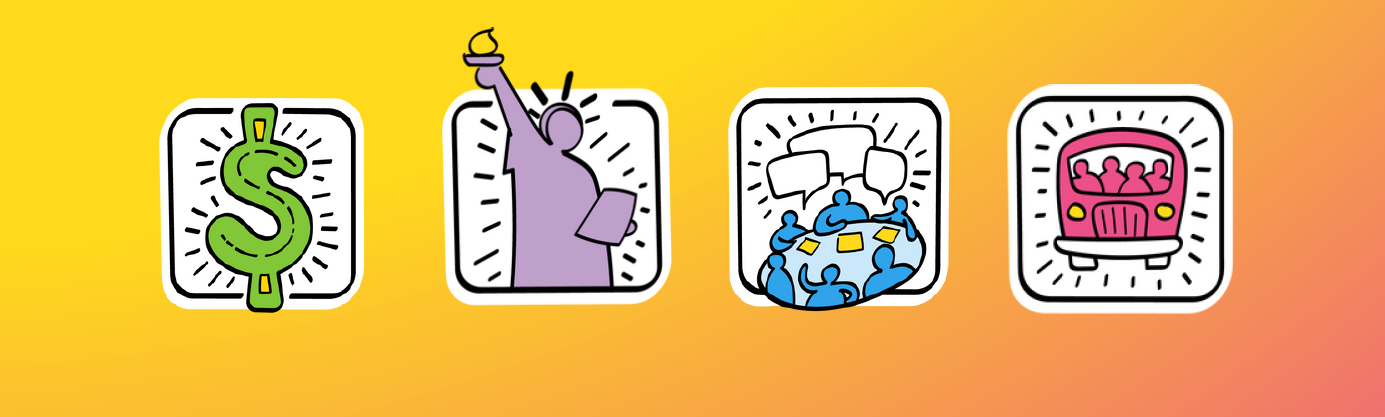 Charter Reporting Requirements
No later than September 30, 2021, and by September 30 of each year thereafter, the commission shall submit to the mayor and the speaker of the council and shall make available on the commission's website a report that shall include the following information for the previous fiscal year, or as otherwise specified: 

With respect to the citywide participatory budgeting program established pursuant to section 225-a and paragraph 1 of subdivision a of this section: 
        (a)   The number of individuals who participated in the program, disaggregated by borough, and any voluntarily disclosed demographic information about participants, as deemed appropriate by the commission, reported in aggregate and anonymized form; 
         (b)   The number of projects selected for recommendation, disaggregated by borough; 
         (c)   A description of the public outreach tools employed to promote participation in the program; 
         (d)   Any recommendations for changes to enhance participation or other aspects of the program; 
         (e)   Such other information that the commission deems relevant. 

The locations of poll sites at which interpreters were provided pursuant to paragraph 4 of subdivision a of this section, the languages provided, and the number of individuals who utilized such language interpretation services, disaggregated by poll site, as well as any recommended changes to better serve the needs of limited English proficient voters; and 

Any other information the commission deems relevant. 

The commission shall include in its annual report a description of the categories of resources made available to community boards pursuant to this section and the number of community boards that utilized each category of resources, disaggregated by borough, as well as any recommended changes to better serve the needs of community boards.
Participatory Budgeting
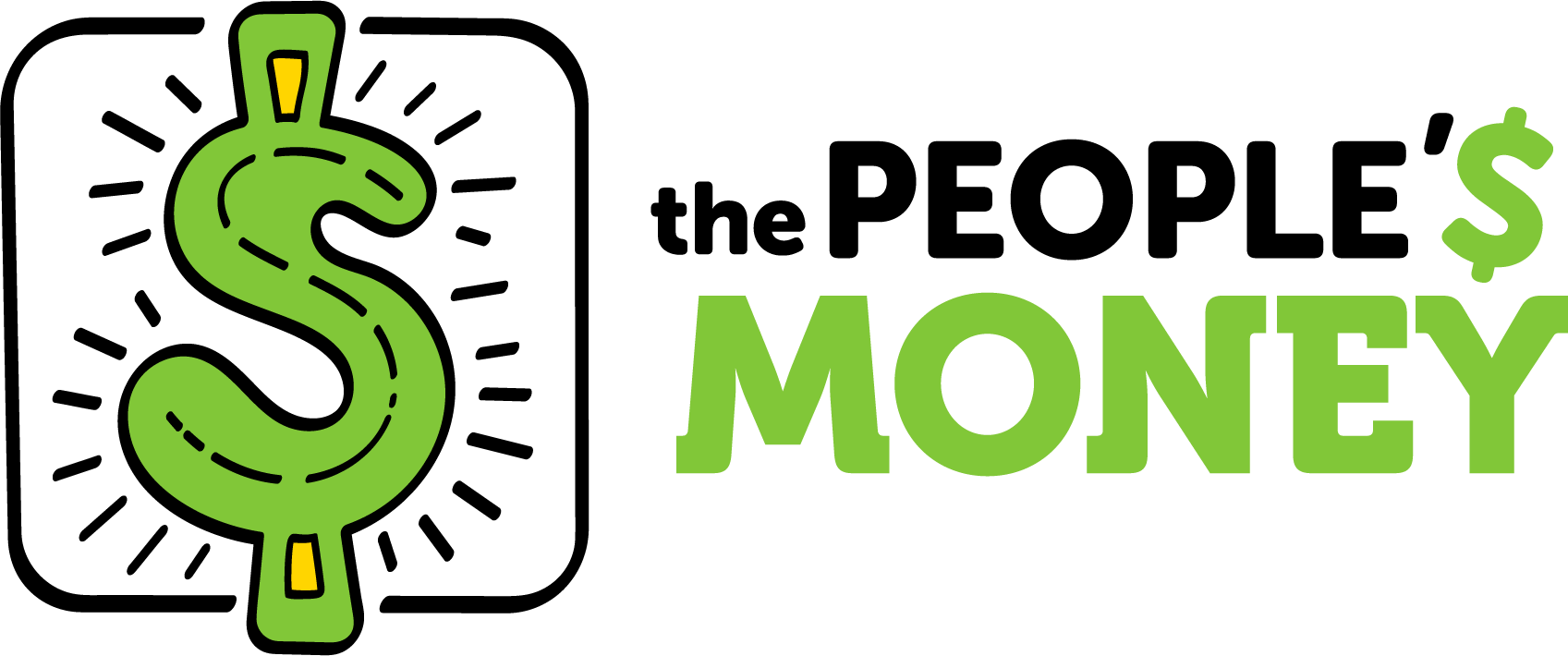 Participatory Budgeting Background
The People’s Money is New York City’s first-ever citywide Participatory Budgeting (PB) process 

All New Yorkers aged 11 and older, regardless of immigration status, can decide how to spend part of the City’s budget on projects to address needs in their community

Launched September 14th, 2022 by Mayor Adams and the Civic Engagement Commission as a $5 million process to decide expense projects

Community-based organizations and other groups partnered with us across the five boroughs. We received 220 applications on RFI and selected 82 partners
Participatory Budgeting Background
TRIE Neighborhoods
In addition to running a borough-based process, also ran a neighborhood process in 33 neighborhoods identified by the Taskforce on Racial Inclusion and Equity (TRIE) as the most heavily impacted by COVID-19 (over 50% of all the City's COVID-19 cases)

Neighborhoods allocated $50,000 each for the citywide process, a slight increase from the $40,000 from the previous pilot process that was for TRIE neighborhoods from 2021-2022. 

The remaining $3,350,000 was distributed to each borough based on the percentage of people living under the 100% of poverty level. This resulted in an equitable distribution of resources across the boroughs.

PB Methodology
After convening and hearing public comments, the CEC Commissioners approved the methodology of the process including the borough allocations, neighborhood process, and the motion to reduce the voting age from 16 to 11.

PB Advisory & Intergov Advisory Group involved in planning
The Four Phases of the People’s Money
Phase 1: Idea Generation (September through November of 2022) 
523 sessions across the city, 12,344 New Yorkers engaged. New Yorkers also submitted ideas on their own;  5 borough-based Idea Generation Sessions.

New Yorkers submitted 2,023 ideas for the five Boroughs and 2,116 ideas for the 33 equity neighborhoods.

Phase 2: Project Evaluation/ Ballot Creation
The CEC created Borough Assemblies based on the Civic Assembly model. This is a deliberative democratic process using a randomly selected, but demographically representative sample, of a population that together learn about the pressing issues and needs of their community and engages in deep deliberation

In January and February 2023 the five Borough Assemblies evaluated ideas from the Idea Generation sessions for there equity and feasibility, and developed and selected the final project proposals to be placed on the ballots

38 ballots – 5 borough ballots and 33 equity neighborhood ballots translated into up to 12 languages.
The Four Phases of the People’s Money
Phase 3: Citywide Voting (May 10th to June 25th, 2023)

Bronx Ballot: There were 8 projects listed. The 3 projects with the highest number of votes will be funded for $265,000 each.

Brooklyn Ballot: There were 10 projects listed. The 4 projects with the highest number of votes will be funded for $250,000 each.

Queens Ballot: There were 9 projects listed. The 3 projects with the highest number of votes will be funded for $280,000 each.

Manhattan Ballot: There were 8 projects listed. The 2 projects with the highest number of votes will be funded for $262,500 each.

Staten Island Ballot: There were 4 projects listed. The project with the highest number of votes will be funded for $177,000.

33 TRIE neighborhoods: There were between 3-5 projects listed on each neighborhood ballot. For each neighborhood, the project with the highest number of votes will be funded for $50,000.
Phase 3: Citywide Voting
Survey Results

Optional voter exit survey to understand who participated in the process (9 questions). 
Open to voters who cast ballots online and in person, after they voted. 
Collected 22,319 surveys in 10 different languages: English, Spanish, Mandarin, Haitian Creole, Bengali, Korean, Arabic, French, Russian, and Urdu. 
Around 17,822 surveys were filled out in English, followed by 2,522 (11%) in Spanish,432 (2%) in Chinese, and 267 (1%) in Bengali.
Phase 3: Citywide Voting - TRIE Neighborhood Selected Projects
TRIE projects topics funded at $50,000 each:
12 focus on Mental Health, 6 on Job Training, 7 on Education, 3 on Food Insecurity, 2 on Anti-violence, and 1 each on Intergenerational, Immigrant Rights, and Sanitation. 

Borough project themes:
5 focus on Education, 3 on Mental Health, 2 on Parenting Skills, and one each on Jobs, Housing, and Food Insecurity

All projects posted online on Participate platform under Phase 3 Voting  https://www.participate.nyc.gov/processes/Citywidepb/f/314/
Phase 3: Citywide Voting
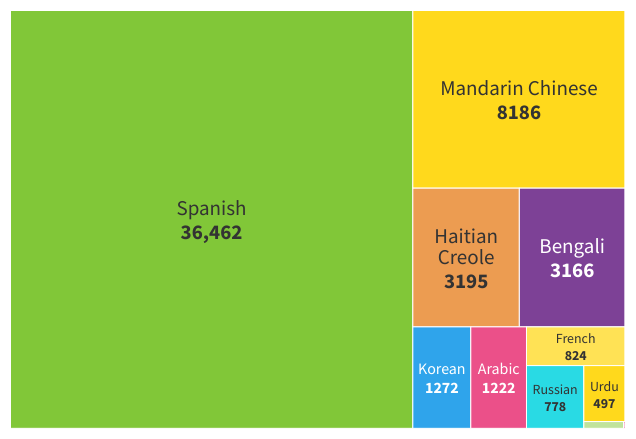 Demographics of Ballots Cast:
Ballots were translated into a total of 12 languages: Spanish, Chinese, Arabic, Bengali, Haitian Creole, French, Russian, Yiddish, Korean, Urdu, Italian, and Polish. People were able to vote in any of these languages at participate.nyc.gov or by paper ballot. While majority of ballots were cast in English (133,948), approximately 61,787 ballots were cast in a language other than English. Of these, 36,462 were cast in Spanish followed by 8,186 in Chinese and 3,195 in Haitian Creole.
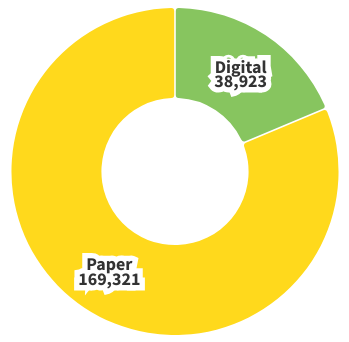 Type of Ballot
More than 4x as many votes were cast by paper as online, with 169,321 paper ballots and 38,923 digital ballots being submitted.
Phase 3: Citywide Voting
Age: According to results from our survey, the group with the highest participation was 35-44 (21%) year olds followed by 26-34 (18%) year olds, and 45-54 (14%) year olds. Another significant finding was that youth between the ages of 11 and 15 made up around 8% of participants.
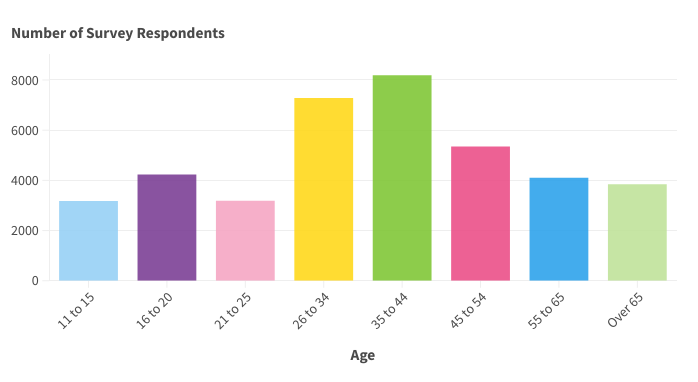 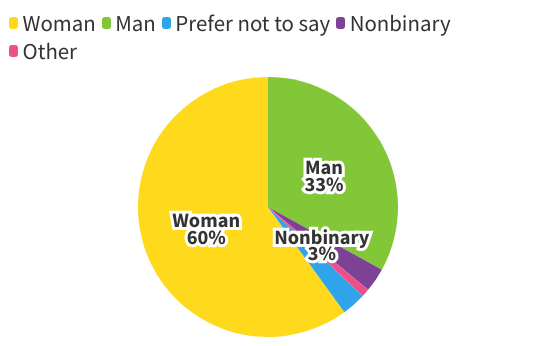 Gender: The voter survey results also showed that people who identified as women made up around 60% of participants. Additionally, 1,028 (3%) survey participants identified as non-binary.
Phase 3: Citywide Voting
Race: A total of approximately 32% of participants identified as Black or African American, 28% identified as White and 18% as Asian. This aligns with the priorities and goals of the CEC which include bringing in groups that are underrepresented in traditional civic engagement processes.
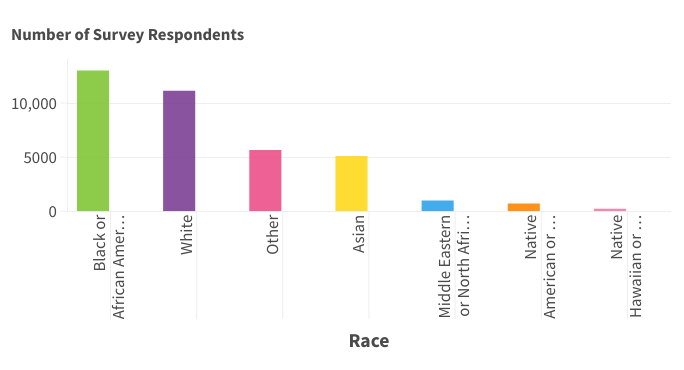 Phase 4: Project Implementation
All projects must be completed by June of 2024. 

Implementers for Borough projects selected through Request for Expression of Interest 

Organizations are currently being reviewed for final project plans and prepared to enter into the contracting phase

For the TRIE neighborhoods, either the TRIE Neighborhood Administrator or selected partners will be implementing – they are also now in the final planning and contracting phase

Will work closely with organizations to support project monitoring & evaluation
Poll Site Language Assistance
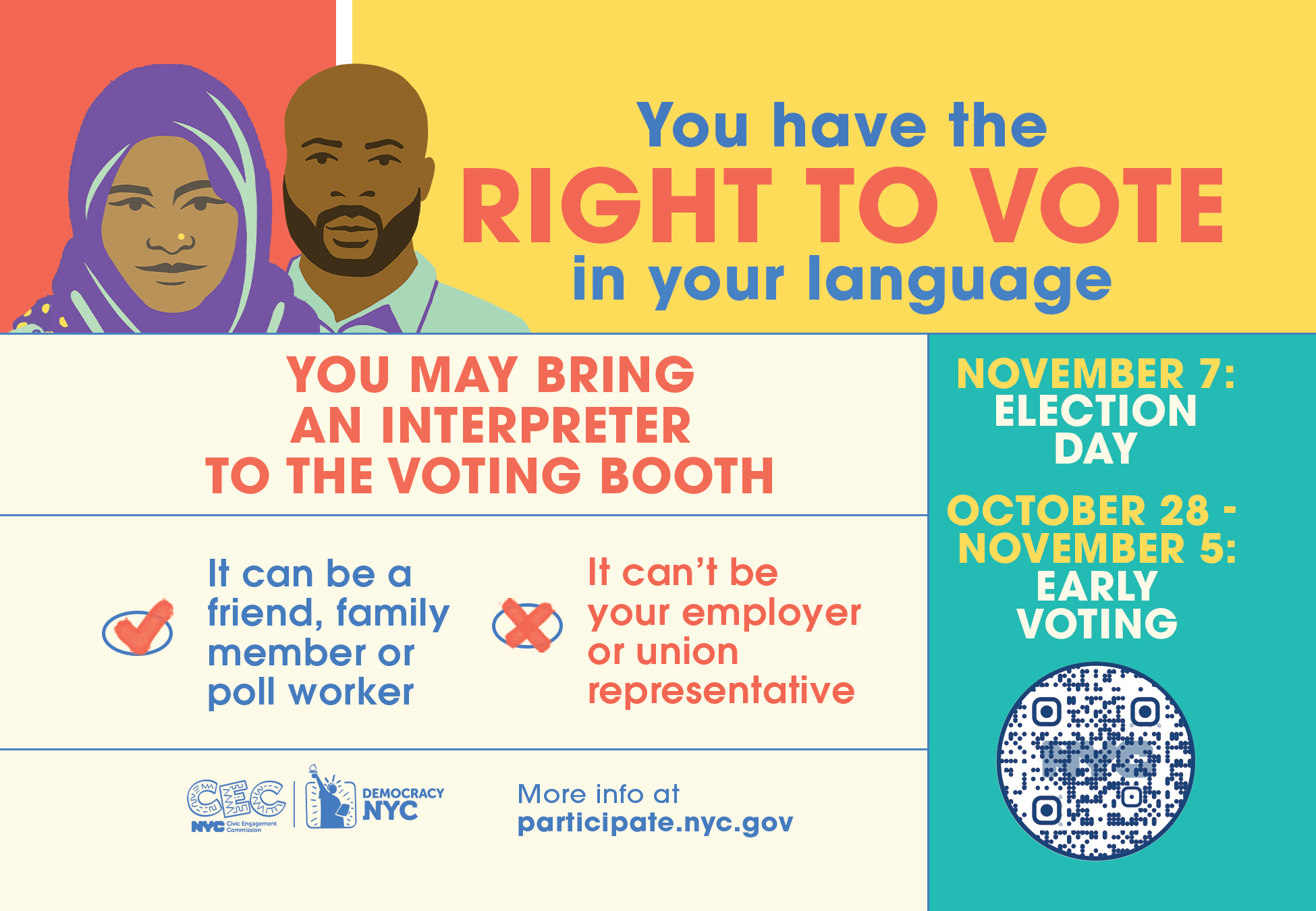 Poll Site Language Assistance
Nov 2022 General Election: assisted 1,320 LEP voters and offered a total of 135 language services covering all program languages at 100 unique poll sites (35% higher utilization than prior year)
June 2023 Primary Election: assisted 371 LEP voters and provided 132 language services covering all program languages.
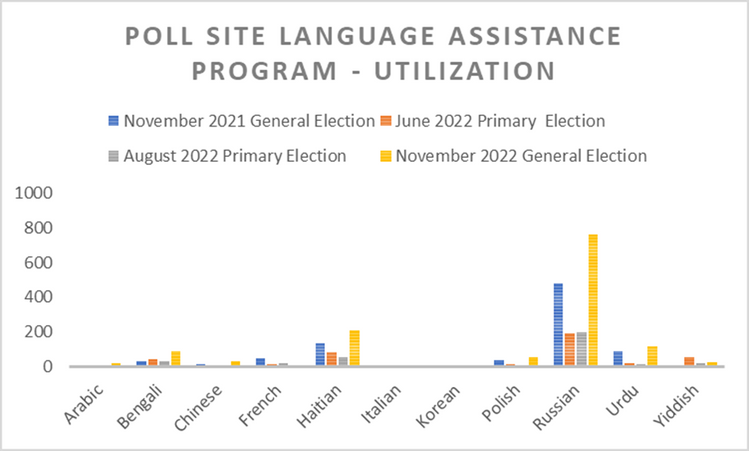 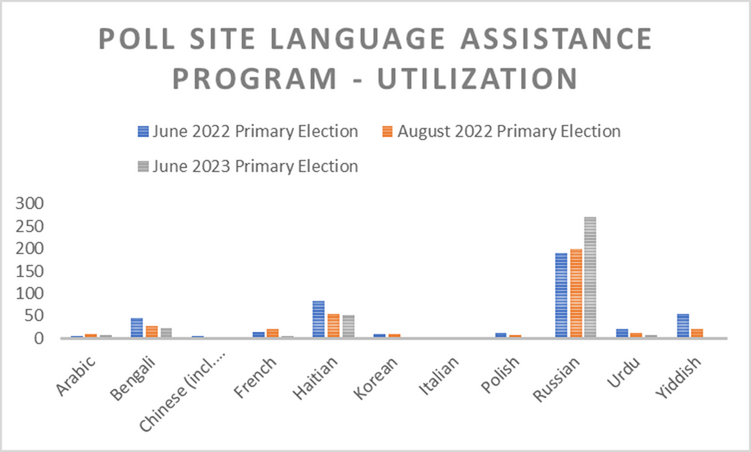 Elections Outreach November 2022 General Election
A new PSA informing LEP voters of the right to vote in their language and the availability of CEC poll site language services at select poll sites 
Paid media campaign- ethnic media ad placement and geo-targeted social media ads  to reach LEP voters ahead of each election.
CEC’s  social media channels
New info materials in all program-eligible languages were disseminated at events and through partner networks ahead of each election. 
Sent over 214,000 text messages with language access and poll site information to presumably LEP voters in targeted election districts
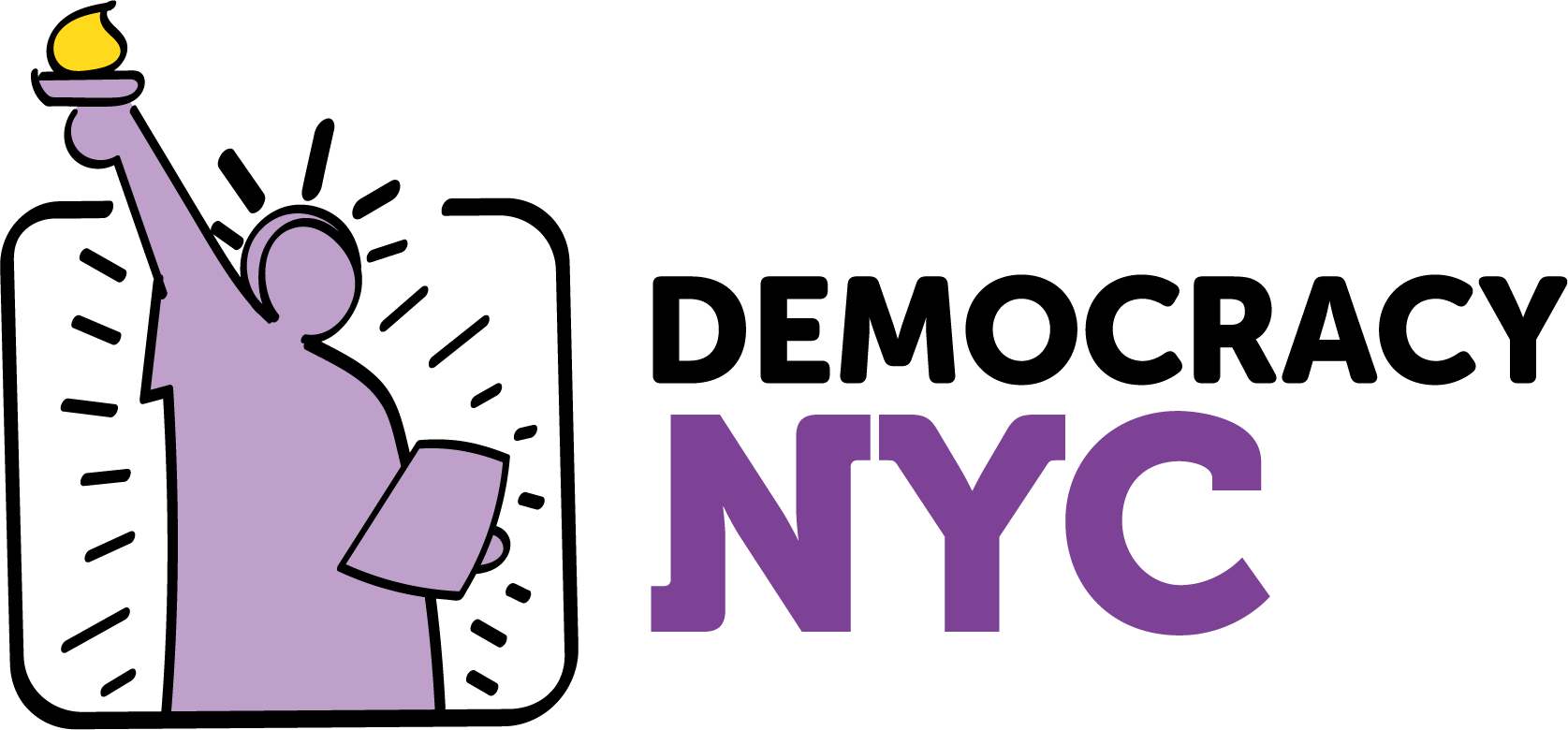 Background & Civics Week
Kathleen Daniel appointed to lead DemocracyNYC (DNYC) as the City’s Chief Democracy Officer. 

DNYC is a nonpartisan program focused on increasing voter participation in elections
Fifth Annual Civics Week- March 2023
Partnership of NYC Public Schools (NYCPS), the Mayor’s Public Engagement Unit (PEU), CEC ,and DNYC 
Celebrate youth voice and civic empowerment, kickoff at New Dorp High School in Staten Island
Meetings between students and city officials to reinforce importance of civic education and voting; to share students' past year civics projects & accomplishments, including civics posters, and public speaking/soap box on key issues, 
PEU, CEC and DNYC supported these efforts by hosting voter registration drives in 15 schools. 
Additional voter registration drives were coordinated by student ambassadors and teachers in over 185 high schools. 
Since its inception, over 70,000 New York City students have registered to vote during Civics Week
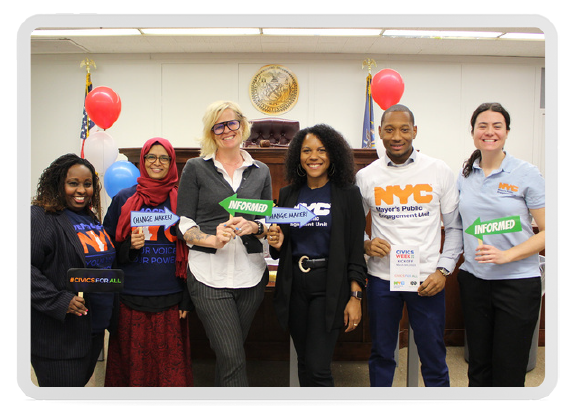 June Primary Election Voter Education
DemocracyNYC, launched a multi-million-dollar, multi-lingual, multimedia, grass-roots campaign to "Stop the Drop" between voter registration and voter activation in the June primary election focusing on 5 city council districts in 4 boroughs.
This campaign focused on the following:

Single Prime Voters: Registered voters who only voted in one primary election since 2019 

Ranked Choice Voting races in 5 City Council Districts

5 primary focus districts in 4 boroughs* with intense outreach selected based on:
# of primaries in district
Areas with more than 2 candidates 
New districts / language / special populations
5 secondary districts with limited outreach
Have Ranked Choice Voting races with 2 candidates or less
There were no primary elections on Staten Island in June
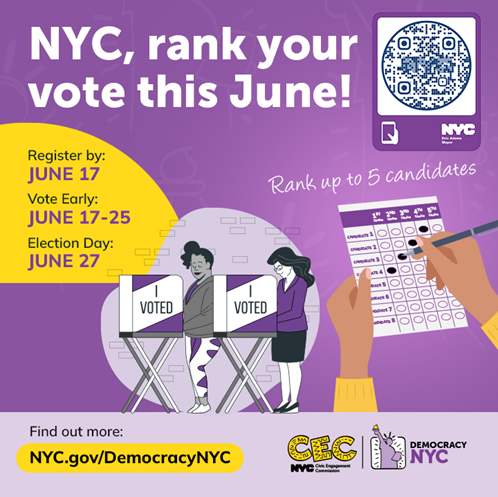 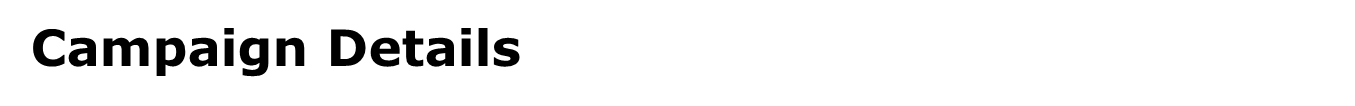 5 primary focus districts with intense outreach
Ad campaign with a focus on ethnic and community media (Rank Your Vote, vote in your own language - know your rights) (Cost: $1.1M)
Subways, bus shelters, mobile trucks, doorhangers
Print, digital and social media ads 
Ethnic media  print and radio (Chinese & Spanish)

2. Direct-to-New Yorker outreach
Funded 5 CBOs at $10k each to assist in voter education and GOTV
Paid canvassing operation 
     Including CUNY Corps (@70 student canvassers,       and 30 multilingual fellows)

3. Citywide days of action - text out the vote, call out the vote, community canvassing, and social media day of action

4. Multilingual teach-ins with CBOs to educate voters

5. Volunteer Program with NYC Service Spread Love
5 primary focus districts with intense outreach
Preliminary Campaign Results

Additional analysis will use voter turnout data to understand: 
Which voters did we reach to stop the drop?
1. 
107,306 Phone calls made
582,628 text messages sent

2. 
112,019 Doors Knocked
80,000+ door hangers posted
2,000 commitment cards

3. 
5 CBOs 
100 CUNY Students
600+ Volunteer Shifts
DNYC & Poll Site Language Assistance: Outreach for the June Primary
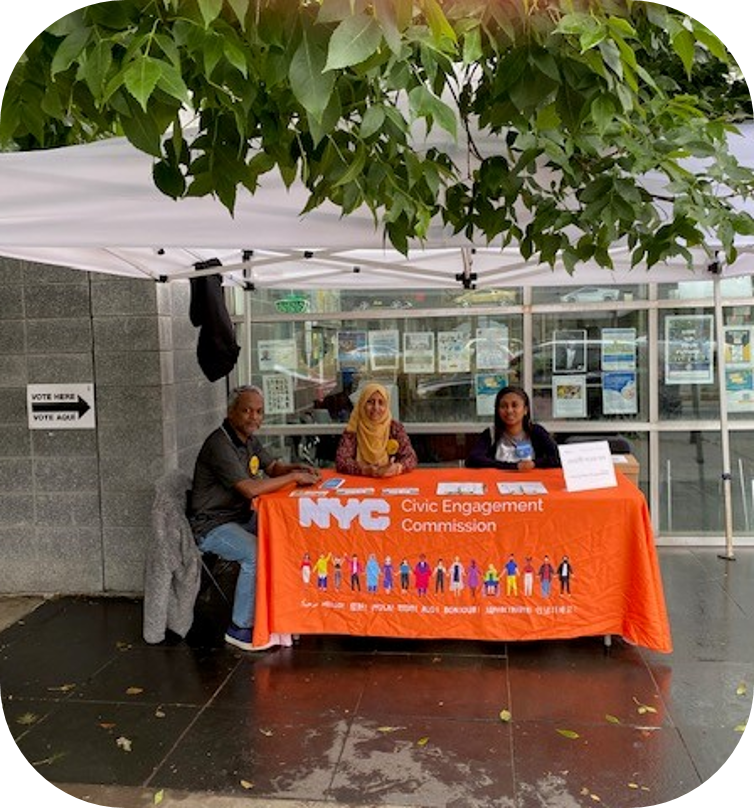 Worked with Language Assistance Advisory Committee (LAAC) members and partners to organize 2 voter education forums for Russian and Arabic language communities to increase awareness of the interpretation services offered by the program & voter rights 
~100 community members attended the events. 

May 17, 2023, an in-person workshop led by the Chief Democracy Officer, Communications Director, and PEU, helped strengthen LAAC capacity in relationship building, media engagement, and social media use. 

5 volunteers researched, catalogued and reached out to CBOs and community groups with a strong social media presence. 12+ organizations responded and shared the information on their social media channels, potentially reaching 100s of LEP voters
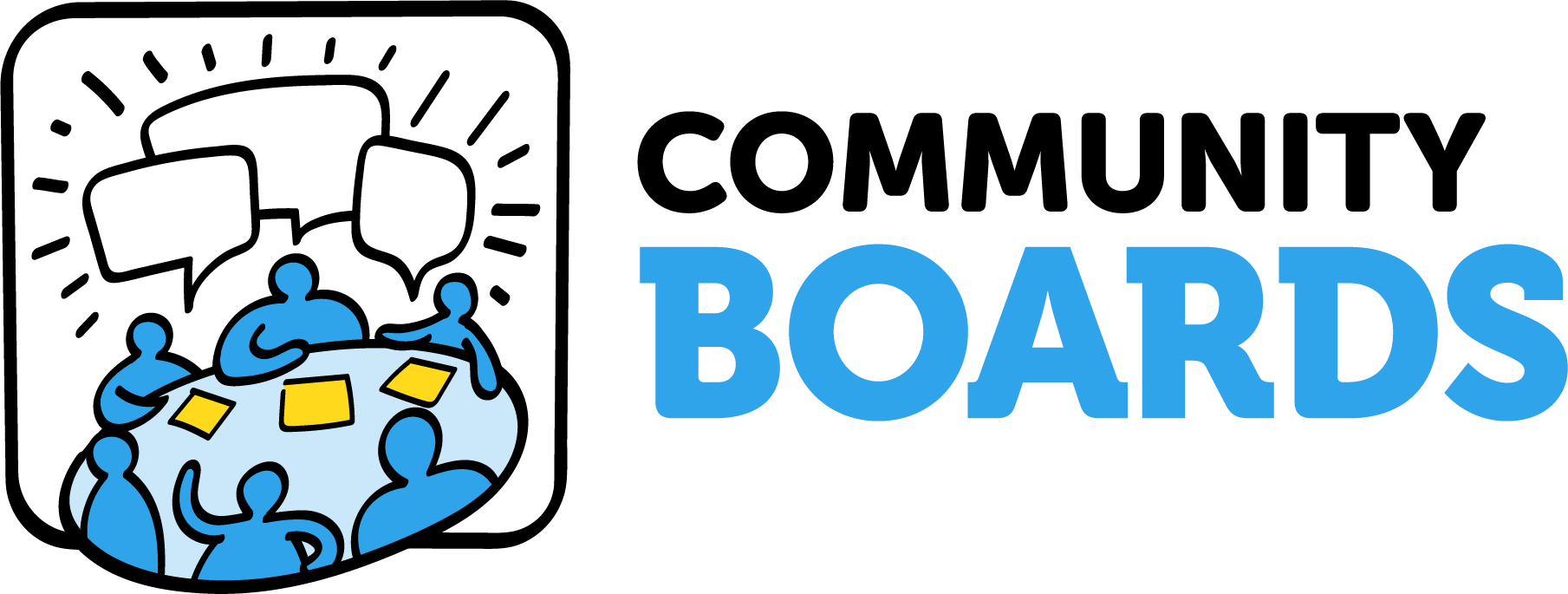 Community Boards
Hosted 34 trainings with 8 partners in Fall 2022 and Spring 2023. 
Council hearing: "Appointing and Supporting NYC’s Community Boards" (Governmental Operations Committee) - February 28th, 2023 
CEC testimony on our work with Boards 
Language access was a focus, given Boards request for support to provide better language access in their meetings and communications.
As a follow up from the hearing, CEC formulated a survey using input from the Future of Community Boards Working Group, to ask Board Staff their feedback on language access. Twenty-two boards have responded so far. Findings include:
                - Five reported mentioning language access on their website and one board listed                    an actual expenditure on language access service. Over half the boards reported                    they use in house staff or members to provide language access services. 
                - Boards have very few resources for language access services and hence                                provide very little. The CEC will be reviewing the full survey findings with the                          FCBWG and work towards getting more boards to complete the survey before                        preparing recommendations. CEC is working to get more Boards to respond.
CEC released a Community Board Awareness PSA video in conjunction with CAU in early September
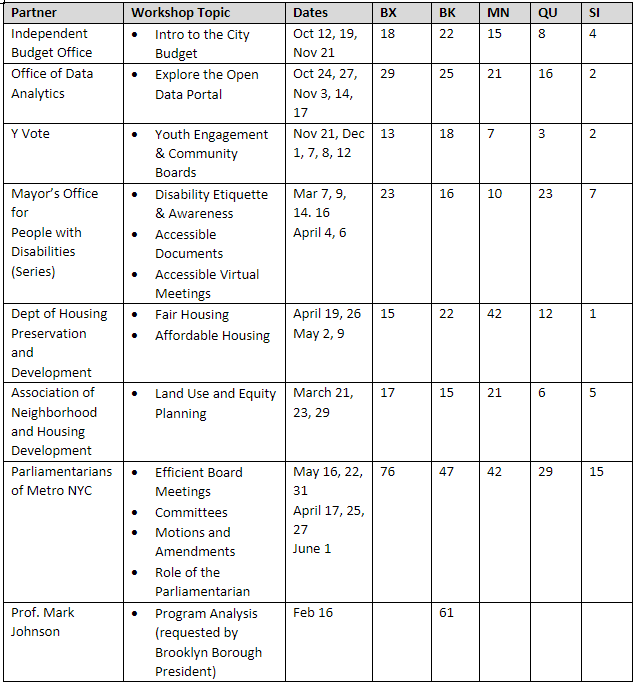 Partnerships
Coalition Building
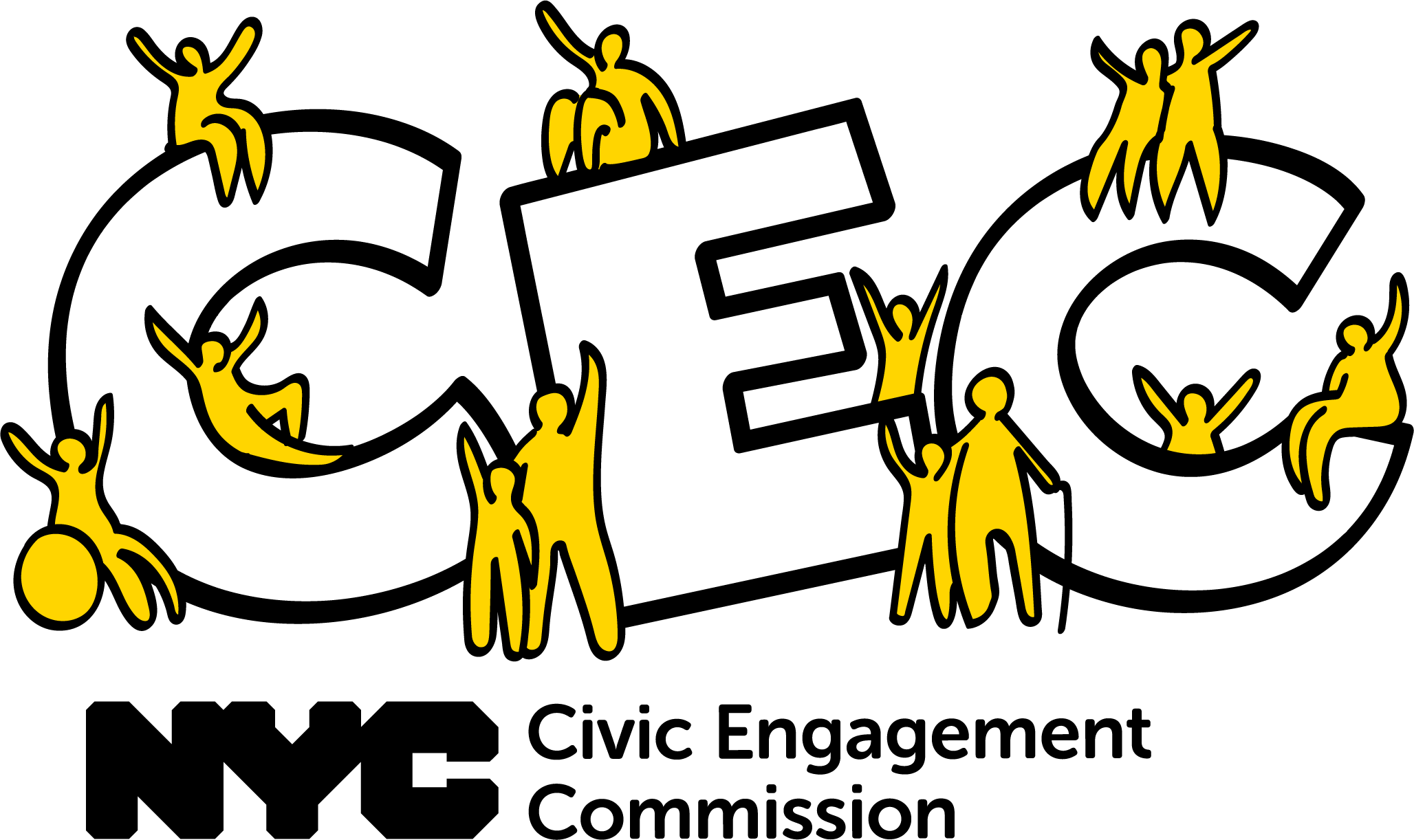 Partnerships and Coalition Building
Taskforce for Racial Inclusion and Equity (TRIE), Young Men’s Initiative (YMI) and CEC lead the TRIE Neighborhood Initiative (TNI)
Supports grassroots coalition building in the 33 communities hardest hit by COVID. 
TNI began in 2021 to support vaccine education, test, and trace education, and mental health education during the height of the pandemic. 
Led by a neighborhood administrator, each TNI coalition has included diverse stakeholders including nonprofit organizations, businesses, schools, and houses of worship. 
During the first year, shared health information shared by coalitions across the city, CEC partnered with lead organizations in each neighborhood to deliver information about how to complete ranked choice ballots in the June primary. Each community also identified pressing needs in the neighborhood, which were integrated into a pilot of participatory budgeting in the TRIE neighborhoods.
In the past year, organizations were actively involved in citywide participatory budgeting; they also conducted voter education during the November and June election periods
Discussion & Vote
Program Updates
Participatory Budgeting
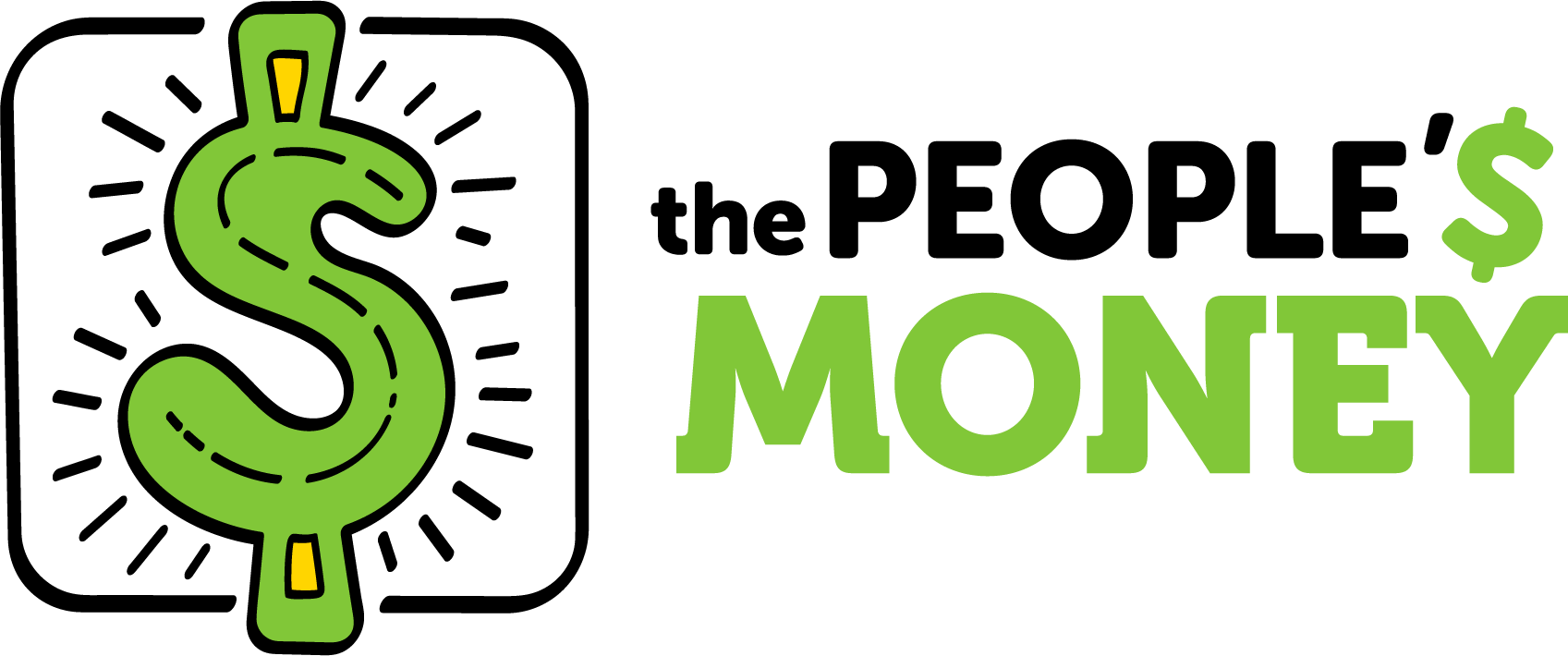 Phase 1 of Cycle 2 Commenced on October 10th!
Timeline: October 10 – November 19

Partners: 103 (expected to host a total of 394 sessions)
CEC trained partners in-person on 09/21 and 09/22 at BMCC

Progress:
26 sessions have been held from 10/10 - 10/20!
An additional 80 more have been scheduled in the upcoming weeks

Get Involved: 
Submit your idea: participate.nyc.gov
Attend a public workshop: participate.nyc.gov
Help us spread the word: bit.ly/IG2023toolkit
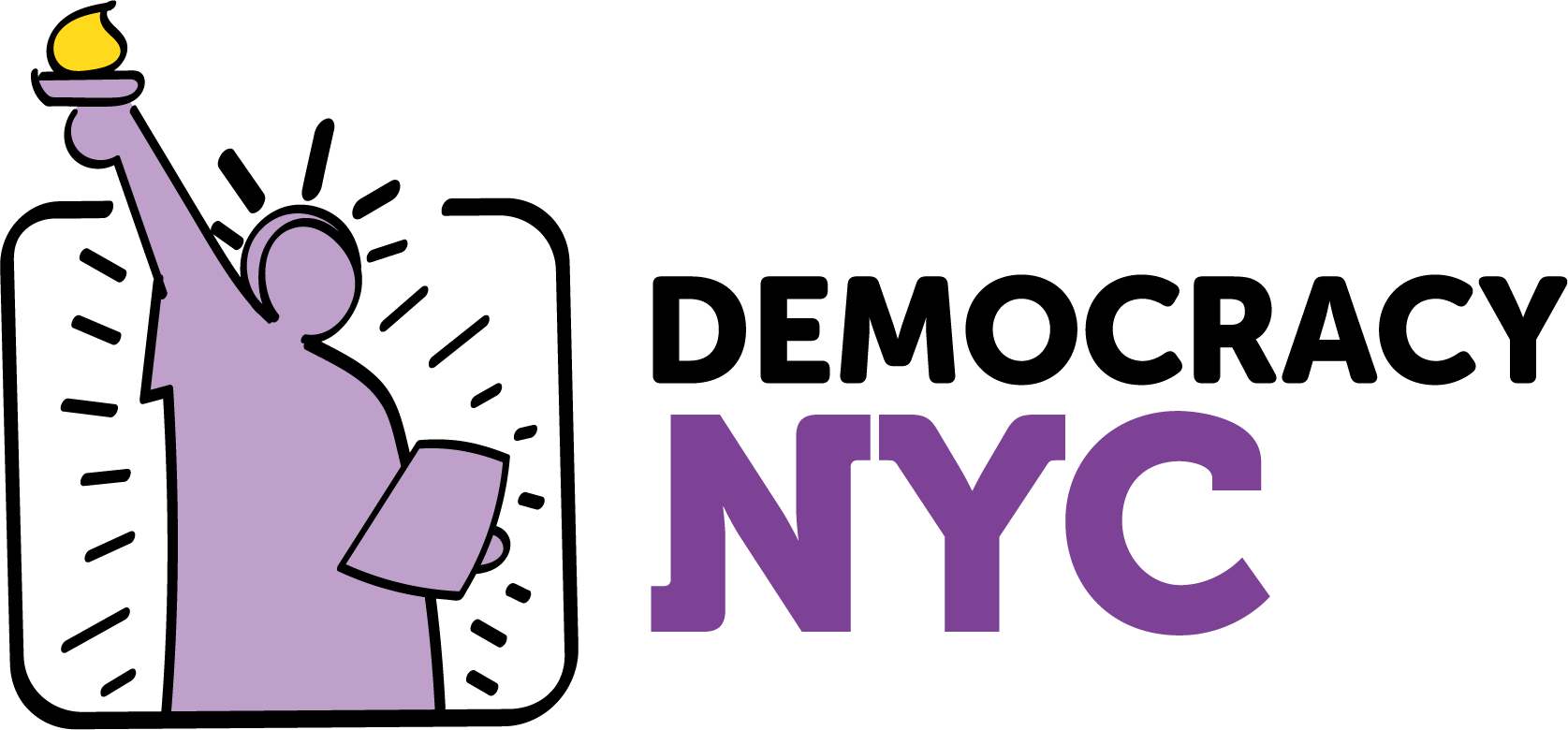 DNYC Updates
Successfully launched and conducted the DNYC Train the Trainers Boot Camp – Part I on Friday, October 13th; attended by over 60 participants from nearly 30 TRIE Organizations and communities.
The in-person Boot Camp provided information on the ballot, poll site language access, voting history, non-partisan engagement, and open discussion on inclusivity and the encouragement of voter activation.
The DNYC Train the Trainers Boot Camp - Part II on Wednesday, October 25th will workshop further engagement techniques in volunteer recruitment and continuing the journey to success with the TRIE Organizations and Coalitions for deliverables.
The 2023 November General Election Ballot
The November General Election Deadlines
TODAY, OCTOBER 23 | Last Day to apply to Vote by Mail & Change Address

October 28 | Last Day to Register to Vote & the First Day of Early Voting

October 28 - November 5 | Early Voting

November 7  | Election Day

November 7 | Deadline to Return Mail Ballot
Flip Your Ballot Over!
Don't slip, do the flip!Flip your ballot over to vote "yes" or "no" on the proposed amendments, applicable in all boroughs:

Proposal Number 1, an Amendment:
      Removal of Small City School Districts From Special Constitutional Debt Limitation

Proposal Number 2, an Amendment:
      Extending Sewage Project Debt Exclusion From Debt Limit
Days of Action with DNYC
Community Canvass (in person) - November 3
Phone Out the Vote (virtual) - November 6
Social Media Day of Action (virtual) - November 7
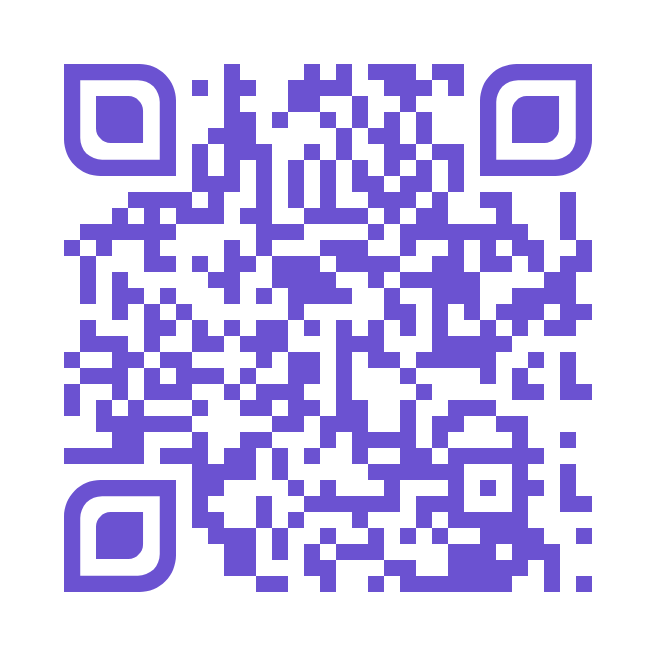 Join us for our 
Days of Action 
on Mobilize
Contact us:
Kathleen Daniel
katdaniel@civicengagement.nyc.gov
Sara Tan-Velez
stanvelez@civicengagement.nyc.gov
Poll Site Language Assistance
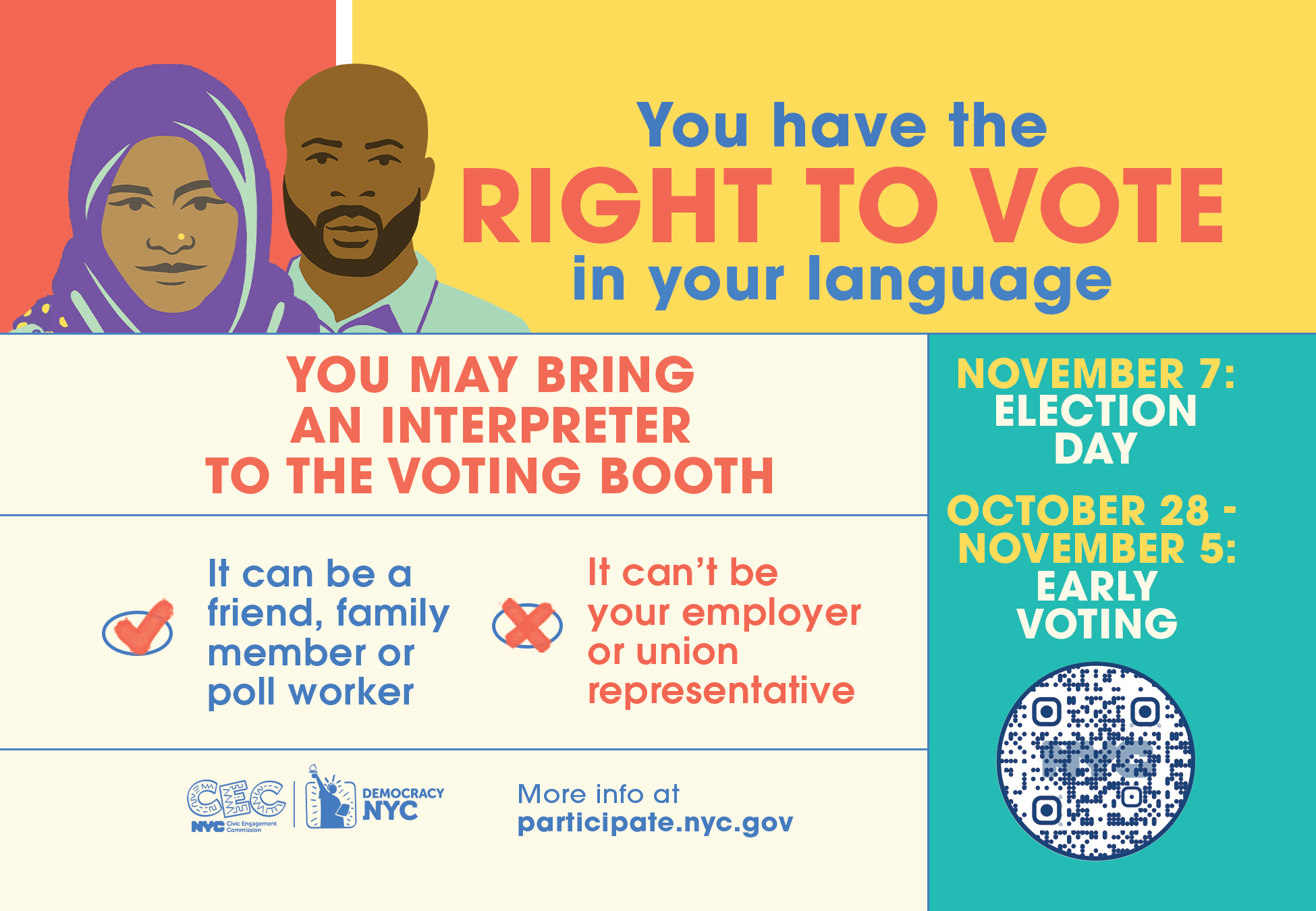 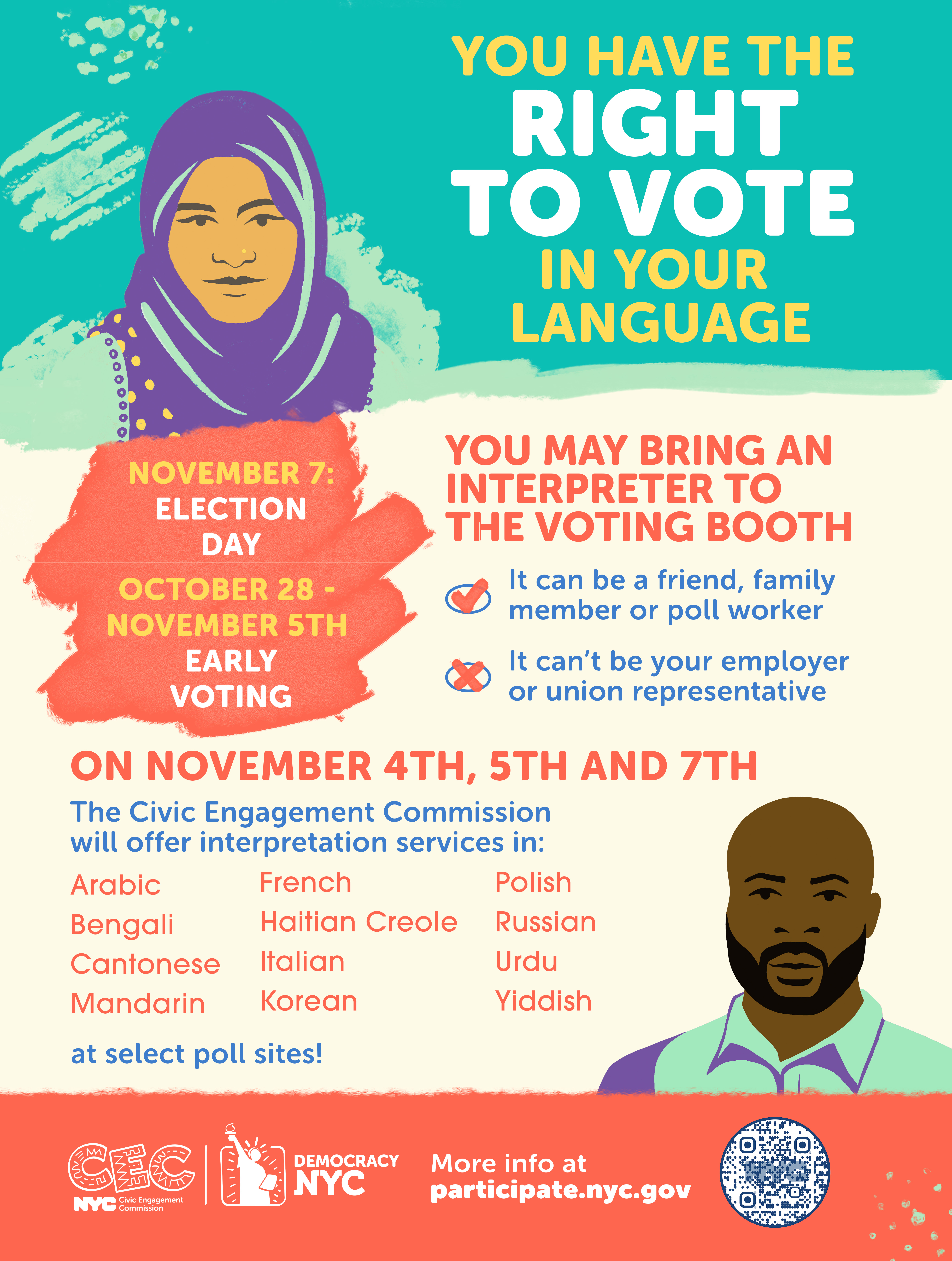 You Have the Right to Vote in Your Language
The CEC will provide interpretation services on Saturday, November 4th and on Sunday November 5th for Early voting and on Election Day, Tuesday, November 7th. ​
​
Yiddish interpretation services for Early Voting poll sites will begin on Friday, November 3rd.
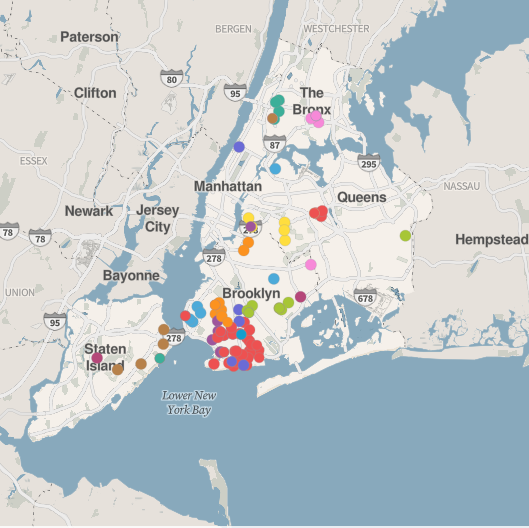 Here is a map of poll sites to be covered by the program during Early Voting and on Election Day. 
https://www.participate.nyc.gov/processes/vote/f/318/  

Early Voting Poll Site List:
2 locations in the Bronx
12 locations in Brooklyn
1 location in Queens
1 location in Staten Island

Election Day Poll Site List: 
7 locations in the Bronx
53 locations in Brooklyn
9 locations in Queens
1 location in Staten Island
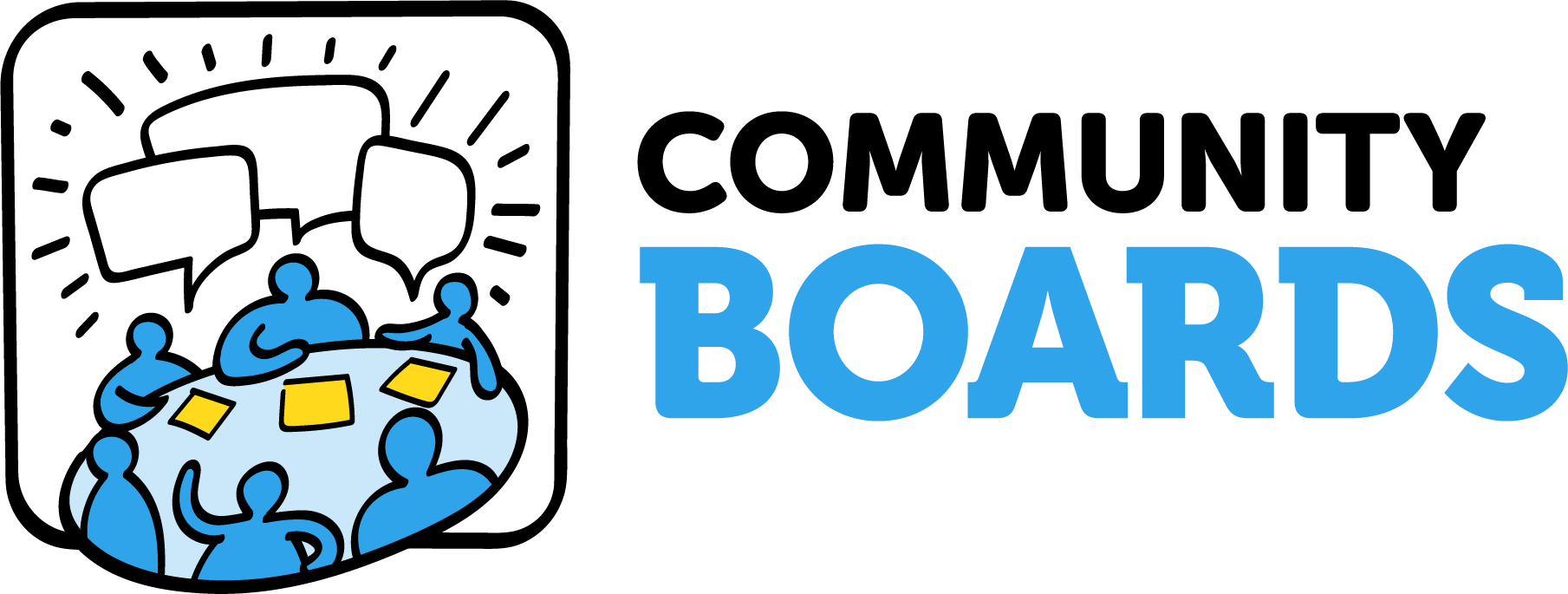 Community Board Workshops being offered in Fall 2023
Parliamentary Procedures - Effective Meetings, Motions and Amendments
Parliamentary Procedures - Importance of Committees
Parliamentary Procedures - What's In Your Bylaws

Independent Budget Office Workshop – Intro to the City Budget

MOPD Disability Etiquette and Awareness Workshop
MOPD Accessible Virtual Meetings Workshop
MOPD Accessible Documents Workshop
Details and How to Register can be found at 

https://www.nyc.gov/site/civicengagement/our-programs/community-boards.page
Next Meeting Date
Public Comment
Thank you!